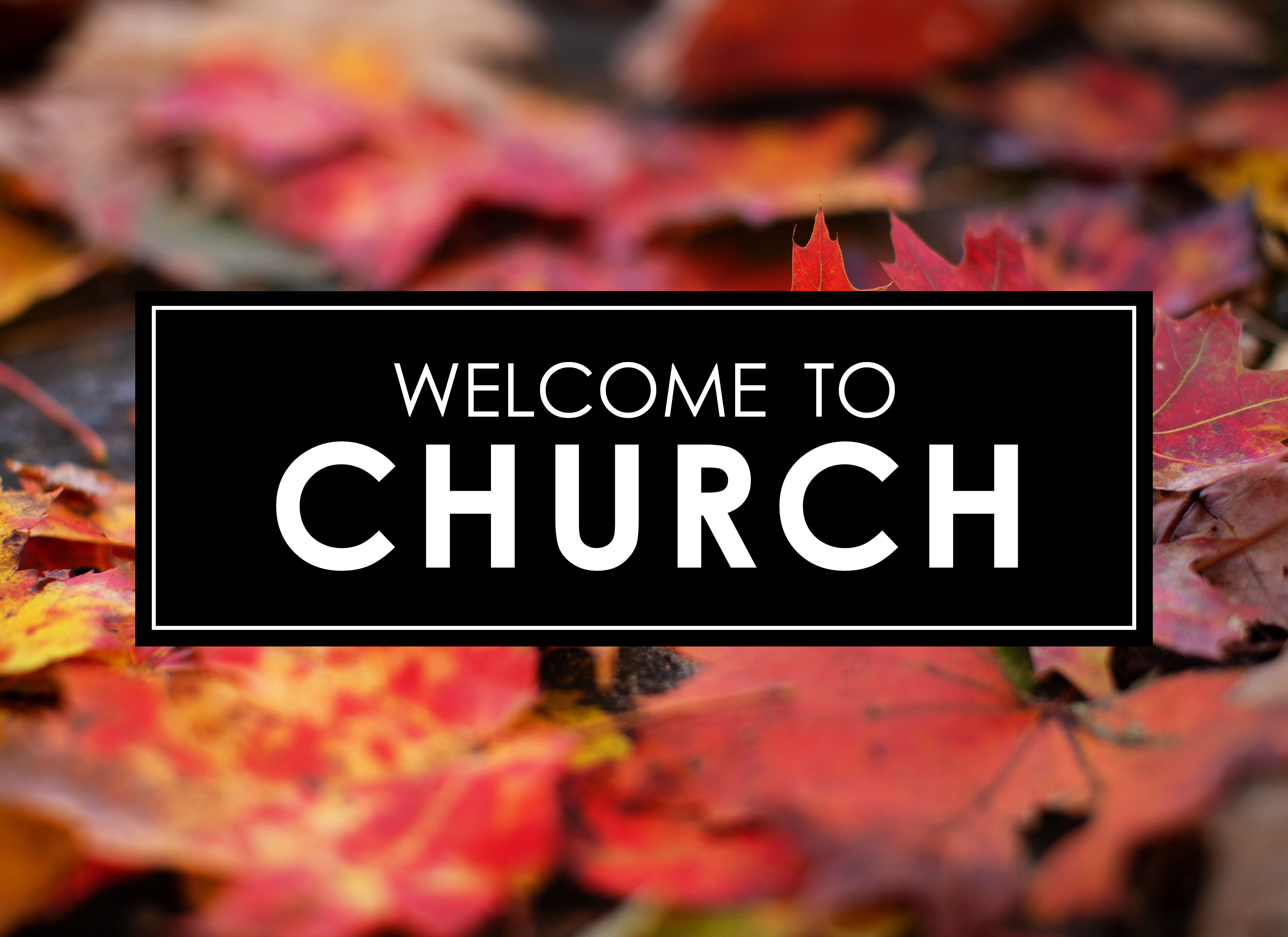 Enter in SILENCE
Wait with REVERENCE 
Worship from JOY
24th Sunday after Pentecost
PRELUDE:

WELCOME & ANNOUNCEMENTS

AFFIRMATION OF MISSION STATEMENT 









CHORAL INTROIT:   	Chancel Choir
Our Mission Statement 
As disciples of Jesus Christ, led by the Holy Spirit, we experience God’s unconditional love, and we witness to others by discovering and sharing our gifts.
* CALL TO WORSHIP:  
 	
L:	People of faith, listen and pay attention. I speak to you in poetry!
P:	What we have heard and know, what our ancestors have told us.
L:	We shall not conceal but tell to a generation yet to come!
P:	We shall tell the praise of God and God’s power.
L:	We shall tell the wonderful deeds that God has done.
P:	In compassion, God forgives guilt.
Cont’d.
L:	Instead of killing and rousing anger, God remembers, and God renews. 
P:	With great gratitude and gladness, let us worship God!
*  HYMN OF PRAISE: No. 285  God, You Spin the Whirling Planets
God, You spin the whirling planets, 
Fill the seas and spread the plain. 
Mold the mountains, fashion blossoms, 
Call forth sunshine, wind, and rain. 
We, created in Your image, 
Would a true reflection be 
Of Your justice, grace, and mercy 
And the truth that makes us free.
Cont’d.
You have called us to be faithful 
In our life and ministry.
We respond in grateful worship 
Joined in one community.
When we blur Your gracious image, 
Focus us and make us whole. 
Healed and strengthened as Your people,  
We move onward toward Your goal.  

Cont’d.
God, Your word is still creating, 
Calling us to life made new. 
Now reveal to us fresh vistas  
Where there’s work to dare and do. 
Keep us clear of all distortion.  
Polish us with loving care. 
Thus, new creatures in Your image, 
We’ll proclaim Christ everywhere.
PRAYER OF CONFESSION:  In silence then unison
Merciful God, as you have led your people through desert and danger, forgive us when we have not been inclined to follow. Forgive our sins. Make us aware of your compassion. Fill us with your presence that we may represent and present Your divine love in Jesus to the world. Bless, we pray, the work we do; in Jesus’ name, we pray. Amen.
ASSURANCE OF CHRIST’S FORGIVENESS:	

L:	Friends in Christ, forgiven and freed, live your citizenship as people of God’s kingdom.

P:	As a people whom God has forgiven, let us forgive one another.
* CELEBRATION OF CHRIST’S FORGIVENESS: 	Give Thanks  (No. 647  GTG)
Give thanks with a grateful heart, 
give thanks to the Holy One; 
Give thanks, because we’re given Jesus 
Christ the Son.  And now let the weak say, 
“we are strong”; let the poor say, 
“We are rich, because of what 
the Lord has done for us!”
 Give thanks.
* EXCHANGE OF CHRIST’S PEACE:

Welcome and extend the peace of Christ however you feel most comfortable.





~ Children may go downstairs for Sunday School ~
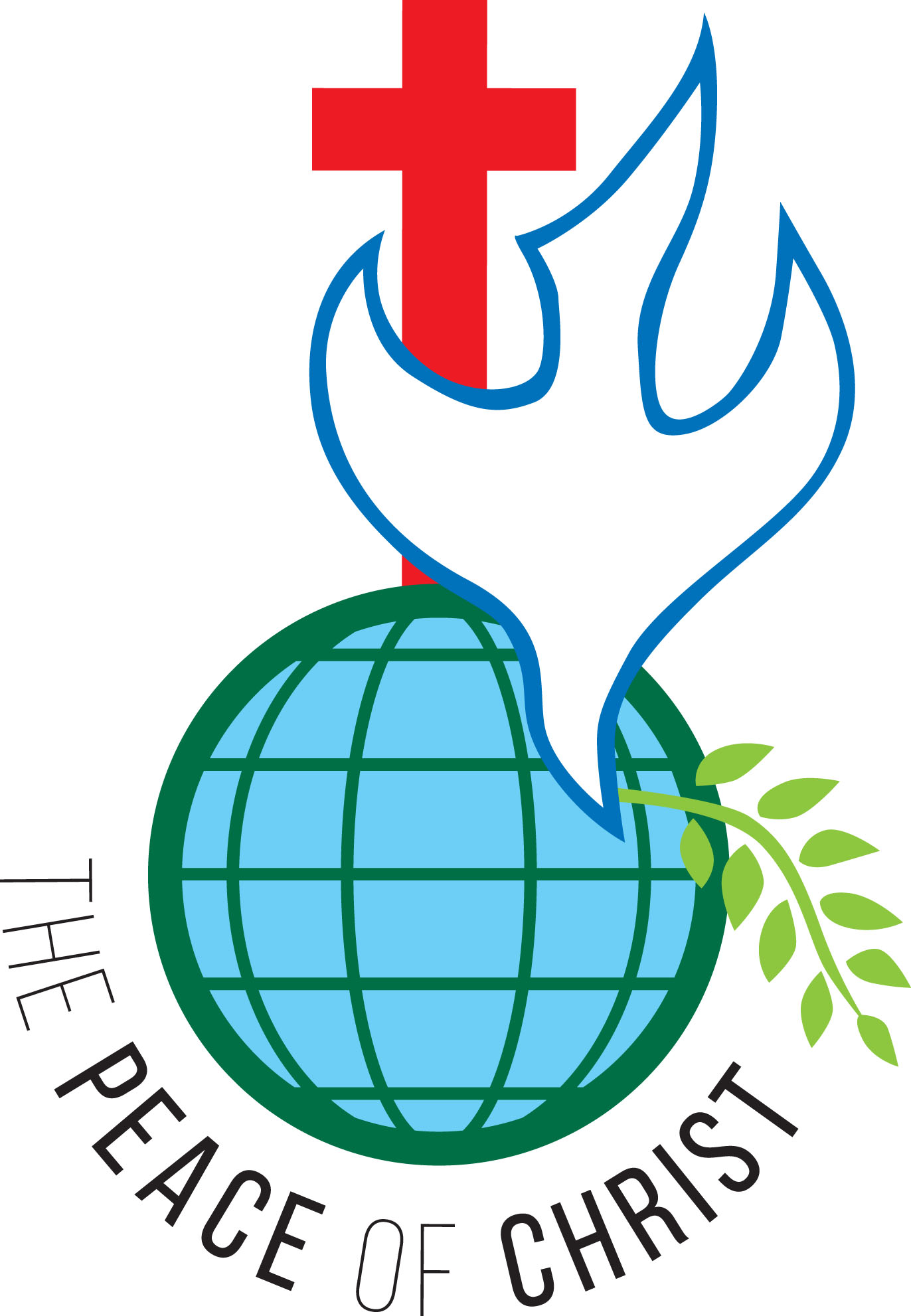 GIVING OF OUR GIFTS & OFFERTORY:
Our God has blessed us, so let us extend God’s Blessing as we present our Tithes and Offerings.

     
Thank you for being faithful stewards of your church family with your prayers, your time, talent, and your financial resources. 

Contributions may also be made: 
Electronically on the church website at fpcb-nj.org; 
By reoccurring electronic withdrawal; or by
Mailing your offering to the church: P.O. Box 385, Blairstown, NJ.
* DOXOLOGY:   No. 592  Praise God
Praise God, from whom all blessings flow;  
praise God all creatures here below; 
Praise God above, ye heavenly host; 
Praise Father, Son, and Holy Ghost. Amen.


* PRAYER OF DEDICATION
DECLARING GOD‘S  WORD

HEBREW BIBLE LESSON: Joshua 24: 1–15.  Joshua tells the sacred story and decrees to serve Yahweh, his God.
24 Then Joshua gathered all the tribes of Israel to Shechem and summoned the elders, the heads, the judges, and the officers of Israel, and they presented themselves before God. 2 And Joshua said to all the people, “Thus says the Lord, the God of Israel: Long ago your ancestors—Terah and his sons Abraham and Nahor—lived beyond the Euphrates and served other gods. . . .
3 Then I took your father Abraham from beyond the River and led him through all the land of Canaan and made his offspring many. I gave him Isaac, 4 and to Isaac I gave Jacob and Esau. I gave Esau the hill country of Seir to possess, but Jacob and his children went down to Egypt. 5 Then I sent Moses and Aaron, and I plagued Egypt with what I did in its midst, and afterward I brought you out. 6 When I brought your ancestors out of Egypt, you came to the sea, and the Egyptians pursued your ancestors with. . . .
chariots and horsemen to the Red Sea. 7 When they cried out to the Lord, he put darkness between you and the Egyptians and made the sea come upon them and cover them, and your eyes saw what I did to Egypt. Afterward you lived in the wilderness a long time. 8 Then I brought you to the land of the Amorites, who lived on the other side of the Jordan; they fought with you, and I handed them over to you, and you took possession of their land, and I destroyed them before you. . . .
9 Then King Balak son of Zippor of Moab set out to fight against Israel. He sent and invited Balaam son of Beor to curse you, 10 but I would not listen to Balaam; therefore he blessed you, so I rescued you out of his hand. 11 When you went over the Jordan and came to Jericho, the citizens of Jericho fought against you, as well as the Amorites, the Perizzites, the Canaanites, the Hittites, the Girgashites, the Hivites, and the Jebusites, and I handed them over to you. 12 I sent swarms of hornets ahead of . . .
you that drove out before you the two kings of the Amorites; it was not by your sword or by your bow. 13 I gave you a land on which you had not labored and towns that you had not built, and you live in them; you eat the fruit of vineyards and oliveyards that you did not plant.
14 “Now, therefore, revere the Lord and serve him in sincerity and in faithfulness; put away the gods that your ancestors served beyond the River and in Egypt and serve the Lord. . . .
15 Now if you are unwilling to serve the Lord, choose this day whom you will serve, whether the gods your ancestors served in the region beyond the River or the gods of the Amorites in whose land you are living, but as for me and my household, we will serve the Lord.”
GOSPEL LESSON:	Matthew 25: 1–13	
Jesus illustrates faithfulness to God.
25 “Then the kingdom of heaven will be like this. Ten young women took their lamps and went to meet the bridegroom. 2 Five of them were foolish, and five were wise. 3 When the foolish took their lamps, they took no oil with them, 4 but the wise took flasks of oil with their lamps. 5 As the bridegroom was delayed, all of them became drowsy and slept. 6 But at midnight there was a shout, ‘Look! Here is the bridegroom! . . . 	Cont’d.
Come out to meet him.’ 7 Then all those young women got up and trimmed their lamps. 8 The foolish said to the wise, ‘Give us some of your oil, for our lamps are going out.’ 9 But the wise replied, ‘No! there will not be enough for you and for us; you had better go to the dealers and buy some for yourselves.’ 10 And while they went to buy it, the bridegroom came, and those who were ready went with him into the wedding banquet, and the door was shut. . . .
11 Later the other young women came also, saying, ‘Lord, lord, open to us.’ 12 But he replied, ‘Truly I tell you, I do not know you.’ 13 Keep awake, therefore, for you know neither the day nor the hour.
HYMN: No. 339      Be Thou My Vision

Be Thou my vision, O Lord of my heart;
Naught be all else to me, save that Thou art--
Thou my best thought, by day or by night,
Waking or sleeping, Thy presence my light.

Be Thou my wisdom, and Thou my true word;
I ever with Thee and Thou with me, Lord;
Heart of my own heart, whatever befall,
Still be my vision, O Ruler of all.
MEDITATION:  
Pastor David Harvey:

Memories, Memorials, & Meaning
RESPONDING TO GOD’S WORD

* AFFIRMATION OF FAITH: 	 The r 1 Thess. 4: 13–18: An Affirmation of Hope
Since we believe that Jesus died and rose again, even so, through Jesus God will bring with him those who have died. For this we declare to you by the word of the Lord, that we who are alive, we who are left until the coming of the Lord, will by no means precede those who have died.     
Cont’d.
For the Lord himself, with a cry of command, with the archangel’s call and with the sound of God’s trumpet, will descend from heaven, and the dead in Christ will rise first. Then we who are alive, who are left, will be caught up in the clouds together with the Lord in the air; and so we will be with the Lord forever. Therefore encourage one another with these words.  Amen.
* HYMN: 	No. 447			Lead On, O King Eternal
Lead on, O King eternal,
The day of march has come;
Henceforth in fields of conquest
Thy tents shall be our home:
Through days of preparation
Thy grace has made us strong,
And now, O King eternal,
We lift our battle song.
Cont’d.
Lead on, O King eternal,
Till sin’s fierce war shall cease,
And holiness shall whisper
The sweet amen of peace;
For not with swords’ loud clashing,
Nor roll of stirring drums;
With deeds of love and mercy
The heavenly kingdom comes.
Cont’d.
Lead on, O King eternal:
We follow, not with fears,
For gladness breaks like morning
Where’er Thy face appears;
Thy cross is lifted over us;
We journey in its light:
The crown awaits the conquest;
Lead on, O God of might.
PRAYER OF THANKSGIVING, OF THE PEOPLE, & THE LORD’S PRAYER

Our Father who art in heaven,
Hallowed be thy name. 
Thy kingdom come, thy will be done; 
On earth as it is in heaven.
Give us this day our daily bread; 
And forgive us our debts, 
As we forgive our debtors; 
And lead us not into temptation,
But deliver us from evil, 
For Thine is the kingdom 
And the power and the glory, forever.  Amen.
RECOGNITION OF VETERANS
adapted from: The Book of Worship for United States Forces (1974)
(Use of this litany in congregational worship has been granted by  The Armed Forces Chaplains' Board, Washington, D.C.)
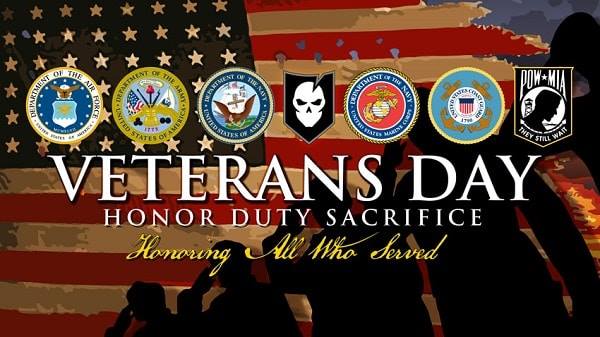 OPENING REMARKS:					Elder Gail Weber
Members, friends, & family members of First Presbyterian Church of Blairstown, NJ who served in the United States Armed Services

L: 	Let us give thanks to God for the land of our birth with all its chartered liberties. For all the wonder of our country's story:
P:		We give you thanks, O God.
L:	For leaders in nation and state, and for those who in days past and in these present times have labored for the commonwealth:
P:		We give you thanks, O God.
L: 	For those who in all times and places have been true and brave, and in the world’s common ways have lived upright lives and ministered to their fellows:
P: 		We give you thanks, O God.
L: 	For those who served their country in its hour of need, and especially for those who gave even their lives in that service:
P:	We give you thanks, O God. As we remember these your servant veterans, remembering with gratitude their courage,  . . .
with awe their valor, with admiration their strength, we hold before you those who have served this country through the armed forces. For those for whom this day may rekindle memories of those who were lost, grant them peace knowing that they bravely risked their lives for the preservation of freedom, the continuation of our Constitution, . . .
the advocation of families and the kinship of friendship; this we pray in Jesus’ name, who in his living and his dying showed us the true meaning of sacrificing one’s life, so that the world may live and truly be free. Amen.
DEPARTING IN GOD’S NAME
 
* HYMN:  No. 562			Eternal God, Strong to Save  vv. 1-3
  
Eternal Father, strong to save,
Whose arm has bound the restless wave,
Who bade the mighty ocean deep
Its own appointed limits keep:
Oh, hear us when we cry to Thee,
For those in peril on the sea.
Cont’d.
O Savior, whose almighty word
The wind and waves submissive heard,
Who walked upon the foaming deep,
And calm amid its rage did sleep:
Oh, hear us when we cry to Thee,
For those in peril on the sea.


Cont’d.
O Holy Spirit, who did brood
Upon the chaos wild and rude,
And bade its angry tumult cease,
And gave, for fierce confusion, peace:
Oh, hear us when we cry to Thee,
For those in peril on the sea.
* CHARGE TO THE PEOPLE & BENEDICTION
* CONGREGATIONAL BENEDICTION:  Song of Peace
May the Lord, mighty God 
Bless and keep you forever.
Give you peace, perfect peace. 
Courage in every endeavor.
Lift up your eyes and see God’s face, 
and His grace forever.
May the Lord, mighty God,
 bless, and keep you forever!"
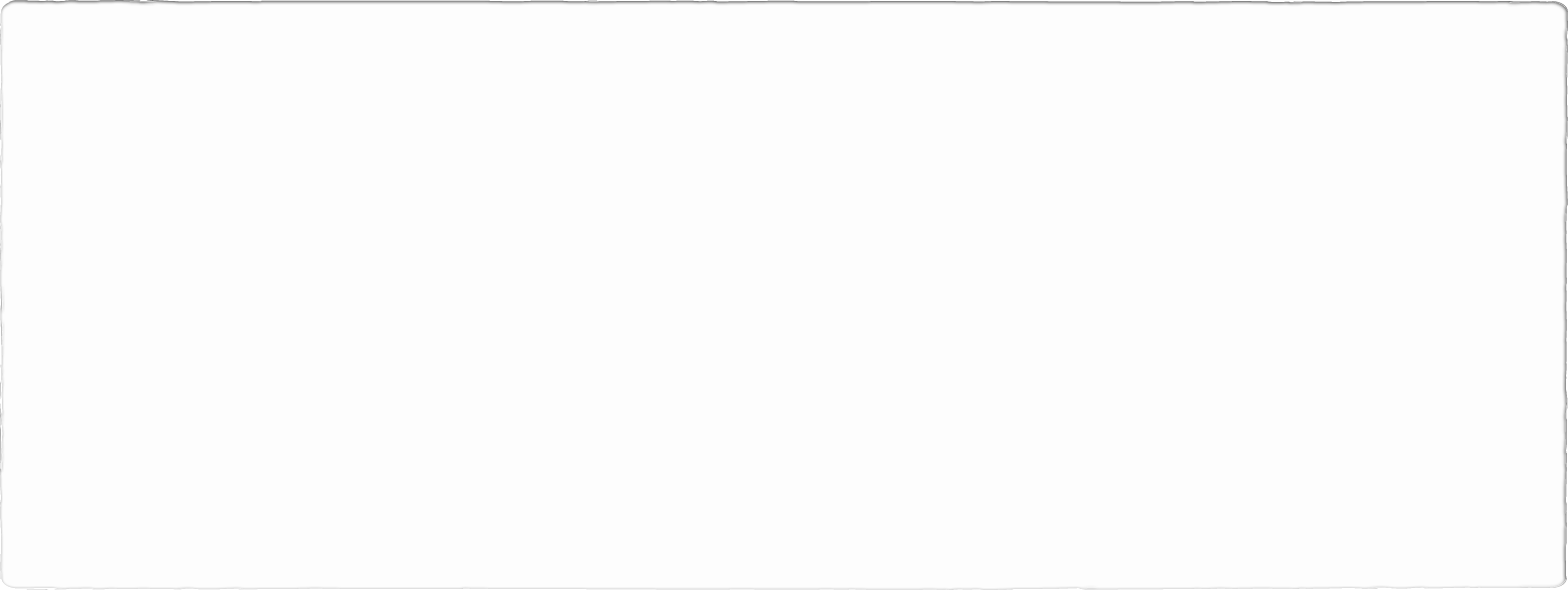 POSTLUDE: Wir danken dir, Gott, wir danken dir
(We thank you God we thank you) by J.S. Bach, BWV 29


Our worship has ended — 
our Christian Witness begins!
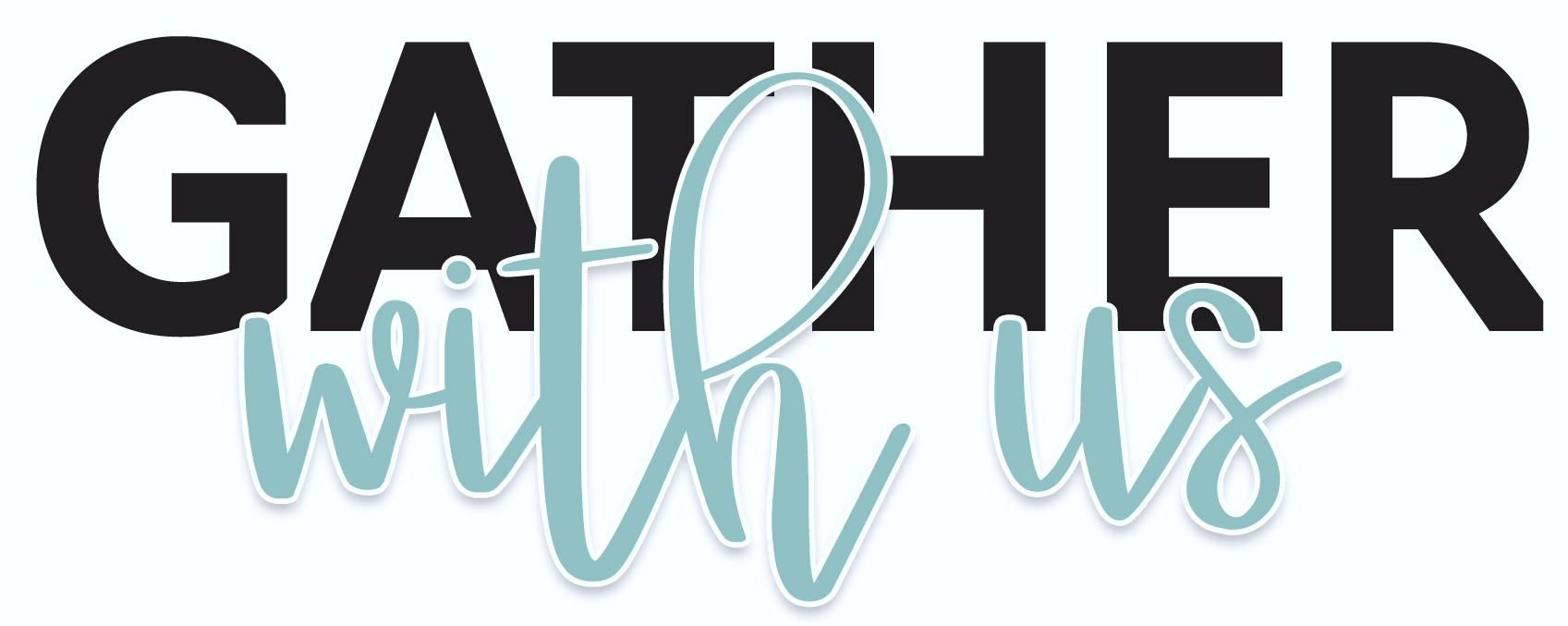 for refreshments & fellowship following worship.